Úvod do studia transfuzního lékařství
Katedra laboratorních metod LF MU
Transfuzní lékařství
Laboratorně klinický obor medicíny:
Výroba a skladování transfuzních přípravků, jejich příprava ke klinické aplikaci a nežádoucí reakce v souvislosti s hemoterapií
Imunohematologická a HLA vyšetření
Léčebné aferézy
Výrazný mezioborový charakter
Transfuzní přípravky
Specifické léčivé přípravky
Podstatou je biologický materiál
Rizika infekční, imunologická, kardiovaskulární a metabolická
Používány v situacích, kde neexistuje alternativní léčebný postup
Nelze je nahradit jiným léčivem
Organizace transfuzní služby v ČR
Decentralizovaná síť samostatných zařízení transfuzní služby (ZTS) s vlastním zpracováním krve, která vzájemně nespolupracují
Celkem cca 160 včetně komerčních plazmaferetických center
Neefektivní a nákladný systém
V zahraničí včetně Slovenska je transfuzní služba centralizovaná, z odběrových míst se odebraná krev sváží do zpracovatelských center a vyrobené TP se distribuují do nemocnic podle potřeby
Transfuzní a tkáňové oddělení FN Brno
Výroba TP
Laboratorní provoz 
Imunohematologie
HLA
Laboratoř infekčních markerů
Ambulance
Autologní odběry
Léčebné aferézy
Hematologická ambulance
Tkáňové zařízení
1. Výroba TP
Odběry plné krve i krevních složek k výrobě TP a k frakcionaci (výroba KD)
Odběrová místa Brno + Třebíč + Jihlava
Registr cca 25 000 dárců krve 
Průměrně 120 odběrů denně
Zpracování plné krve
Vyšetření dárců krve
Skladování TP a KD
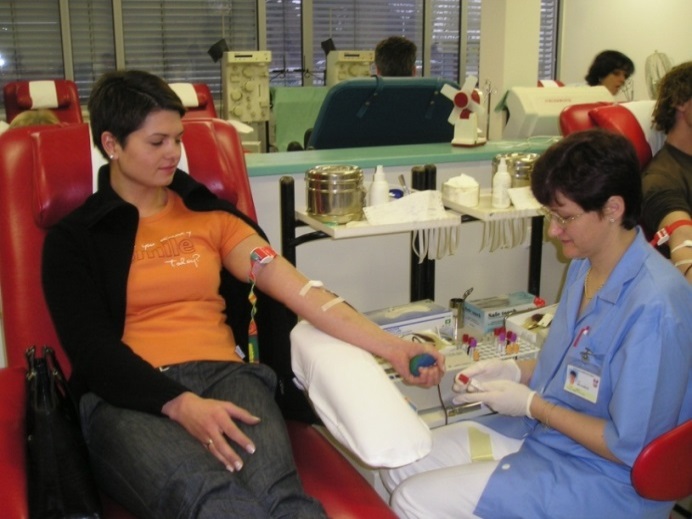 2. Laboratorní provoz
Imunohematologická laboratoř
Předtransfuzní vyšetření
Vyšetření krevních skupin  a antierytrocytárních protilátek
Speciální imunohematologická vyšetření
HLA laboratoř
Problematika vyšetření HLA systému – typizace antigenů, vyšetření protilátek 
Imunologie leukocytů a trombocytů
Největší registr HLA otypovaných dárců krve v ČR
Laboratoř vyšetření infekčních markerů
Vyšetření dárců krve a dárců orgánů, tkání a buněk
3. Ambulance
Ambulance TTO
Autologní odběry - minimálně
Léčebné aferézy – erytrocytaferéza, IA, reoferéza
Hematologická ambulance pro DK s patologií v KO
Registrace dárců kostní dřeně
4. Tkáňové zařízení
Zpracování krvetvorných buněk pro transplantační centrum FN Brno
Přípravky moderní terapie
Sklad tkání
Koordinace odběru tkání ve FN Brno
Systém kvality
Prověřování postupů SVP
Prověřování postupů SLP

Nástroje:
Oddělení kontroly kvality v čele s manažerem kvality
Pravidelné kontroly kvality TP a prostředí
Audity
Rady kvality
Tréninky
Evidence neshod

SÚKL = státní autorita pověřená dohledem nad dodržováním postupů SVP a SLP
Specifika TTO FN Brno
Největší výrobce TP v ČR (50 000 odběrů ročně)
Vysoká úroveň bezpečnosti hemoterapie
100% deleukotizace
vyloučení potenciálně imunizovaných DK z dárcovství plazmy pro klinické použití
NAT testování známek infekce u DK od roku 2010 - první pracoviště v ČR 
Regulované dárcovství
Hemovigilance
Soubor systematických postupů pro dohled nad TP od okamžiku odběru až po klinickou aplikaci. 
výběr dárce a okolnosti odběru
výrobní postupy, vyšetření a kvalita TP
skladování a dodržení podmínek transportu
bezchybnost postupů při předtransf.uzní vyšetření
dodržení postupů při aplikaci TP
sledování nežádoucích  reakcí u příjemců transfuze
Data se vyhodnocují 1x ročně
Transfuzní komise – poradní orgán ředitele FNB pro oblast klinické aplikace TP
Krizová krevní politika
Systém zajištění regionů transfuzními přípravky v případě mimořádných událostí, např. hromadných katastrof s postižením velkého počtu osob.

Řízeno z MZ ČR
Celkem 7 KTC 
Ústředním logistickým centrem je ÚVN
Děkuji za Vaši pozornost.
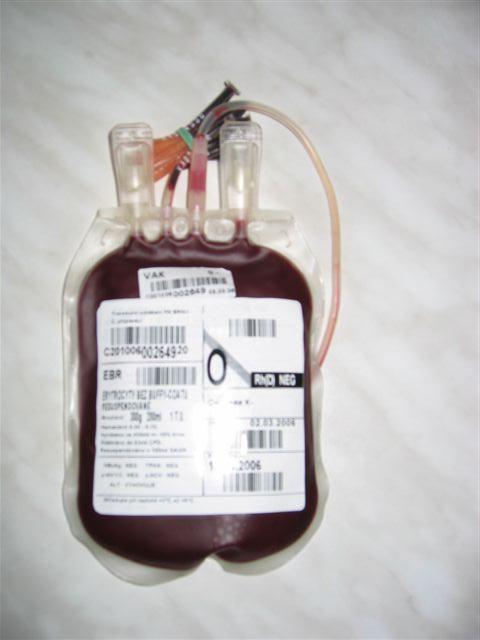